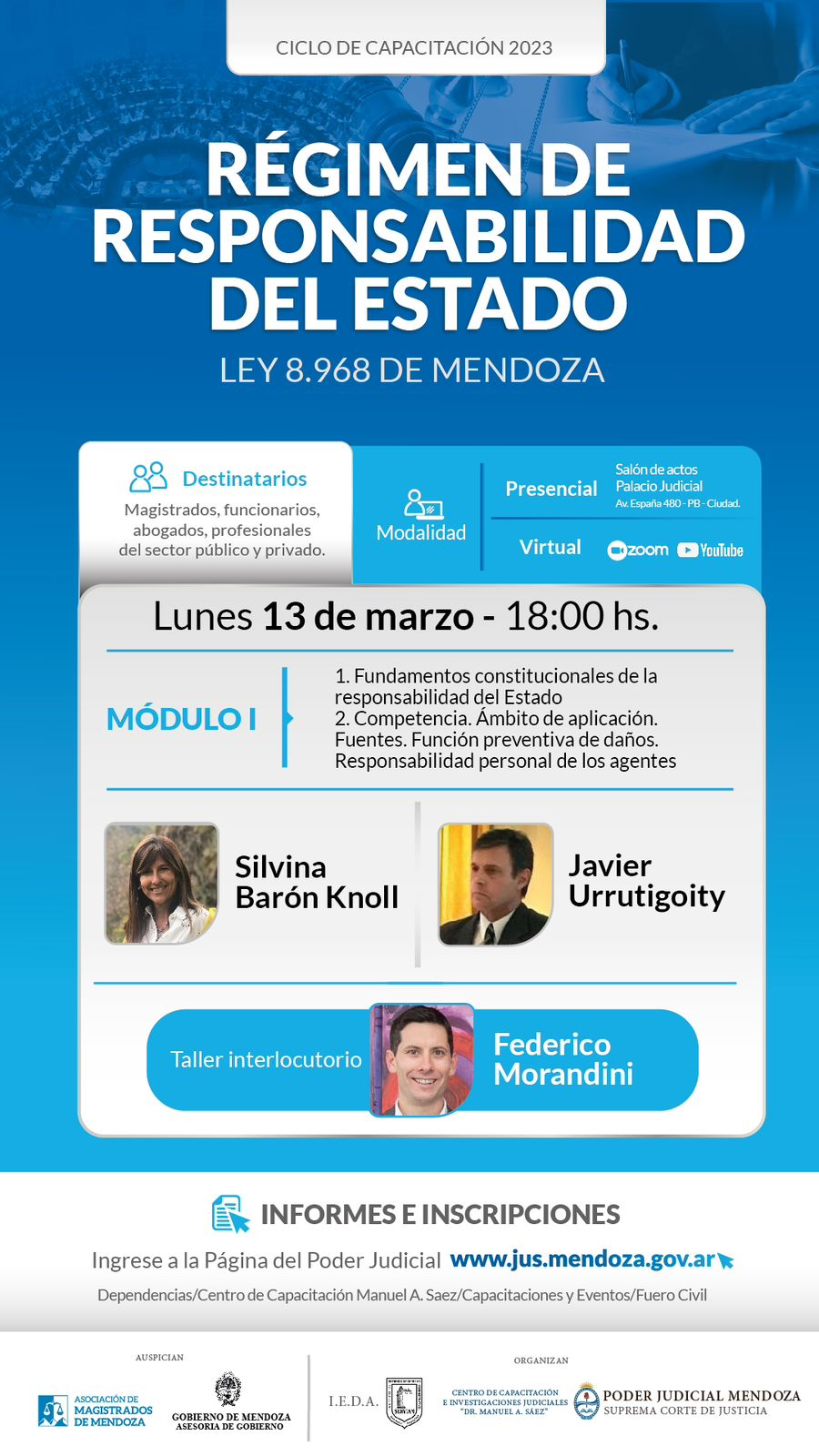 Responsabilidad Patrimonial del Estado y de sus agentes:
El sistema jurídico mendocino (Ley 8968)

           Javier Urrutigoity (ju@urrutigoity-linares.com)
DISTINTOS SUPUESTOS
DISTINTOS SUPUESTOS
FALTA DE SERVICIO
TITULO I: DISPOSICIONES GENERALES
Artículo 1° - Ámbito de aplicación 

Esta ley rige la responsabilidad patrimonial del Estado en la Provincia de Mendoza por los daños causados por sus actividades específicas de Poder Público.
Las disposiciones de la presente son aplicables a todos los sujetos que conforman el Sector Público Provincial o Municipal, delimitado por los artículos 4, 77, 191 y concordantes de la Ley N° 8.706. 
La responsabilidad originada en la actuación de índole comercial, industrial, financiera o cualquier otra que sujetos del Sector Público Provincial desplieguen bajo un régimen de derecho común, en igualdad de condiciones y circunstancias al que rige la actividad privada, queda sujeta al sistema de responsabilidad patrimonial propio de dichas relaciones.
DISTINTOS SUPUESTOS
Cometidos del Estado
DISTINTOS SUPUESTOS
POLÉMICA COMPETENCIAL
COMPETENCIATesis unidad Derecho de Daños
PARELLADA: «… hemos expuesto nuestra convicción de que ese régimen (de responsabilidad civil unitaria) no debía ser abandonado, por ser el que enraíza en la concepción de la Constitución Nacional, inspirada en el pensamiento de Juan Bautista Alberdi, ideólogo del federalismo argentino en el cual el derecho común –comprensivo de las fuentes de las obligaciones- es establecido uniformemente en el territorio nacional, sin perjuicio de su aplicación por los órganos provinciales»
[Speaker Notes: KEMELMAJER de CARLUCCI, Aída R. “La responsabilidad del Estado. Enfoque jurídico-privado” en “Responsabilidad del Estado”, Tucumán, Ed. UNSTA, 1982, pág. 55 y sgtes.; 
CERUTI, Raúl Alberto “Un ensayo sobre los fragmentos del Derecho, sus territorios, fronteras y accidentes, y sobre la posibilidad de sus costuras” http://www.beevoz.com/2013/10/24/iurisnauta/#_ftn1.
Jornadas en Conmemoración de la Reforma del Código Civil, llevadas a cabo en la Univ. John F. Kennedy, 25 al 27 de junio de 1998: “la teoría general del daño es unitaria y comprende el derecho público y privado”.
PARELLADA, Carlos A. “Responsabilidad civil del Estado y de los funcionarios públicos” L.L. To.  2013-E pág.  840 y AR/DOC/3185/2013; 
En igual sentido, y en el mismo ejemplar del diario L.L. del 16 de setiembre del 2013, con fundamentación parcialmente coincidente se pronunciaron Juan José CASIELLO “Responsabilidad del Estado y de los agentes públicos, en el Proyecto de Código” L.L.  To. 2013-E pág. 833 y LLOnline AR/DOC/3319/2013 y Ramón D. PIZARRO “La responsabilidad del Estado y los empleados públicos en el Anteproyecto y en el Proyecto de Cód” L.L. To. 2013-E pág. 855, RCyS 2013-X pág. 5 y LLOnline AR/DOC/2710/2013; con anterioridad el maestro cordobés había expuesto su opinión en “La responsabilidad patrimonial del Estado y las normas del derecho público provincial” en LLCórdoba To. 2011 pág. 1159 y AR/DOC/6116/2011.]
ANTEPROYECTO DEL CCCN EN MATERIA DERESPONSABILIDAD PÚBLICA
TÍTULO VOtras fuentes de las obligacionesCAPÍTULO 1 Responsabilidad civil SECCIÓN 1ªDisposiciones generales  SECCIÓN 2ªFunción preventiva sanción pecuniaria disuasiva  SECCIÓN 3ªFunción resarcitoria SECCIÓN 4ªDaño resarcible  SECCIÓN 5ª  (*) Responsabilidad directa SECCIÓN 6ª  Responsabilidad por el hecho de terceros SECCIÓN 7ª Responsabilidad derivada de la intervención de cosas y de ciertas actividades   SECCIÓN 8ªResponsabilidad colectiva y anónima  SECCIÓN 9ª Supuestos especiales de responsabilidad
[Speaker Notes: * La redacción original del Anteproyecto incluye una Sección sobre los daños a los derechos de incidencia colectiva, que ha sido eliminada por el Poder Ejecutivo Nacional]
ANTEPROYECTO DEL CCCN EN MATERIA DERESPONSABILIDAD PÚBLICA
Supuestos especiales de responsabilidad
(Sección 9ª, Arts. 1763/1771)


Responsabilidad de la persona jurídica (Art. 1763)

Responsabilidad del Estado (Art. 1764)

Responsabilidad del funcionario y empleado  publico (Art. 1765)

Responsabilidad del Estado por actividad lícita (Art. 1766)
CCCN y RESPONSABILIDAD PÚBLICA
Supuestos especiales de responsabilidad

ARTÍCULO 1763.- Responsabilidad de la persona jurídica. La persona jurídica responde por los daños que causen quienes las dirigen o administran en ejercicio o con ocasión de sus funciones.

ARTÍCULO 1764.- (texto de la Ley 26.994) Inaplicabilidad de normas. Las disposiciones del Capítulo 1 de este Título no son aplicables a la responsabilidad del Estado de manera directa ni subsidiaria.

ARTÍCULO 1765.- (texto de la Ley 26.994) Responsabilidad del Estado. La responsabilidad del Estado se rige por las normas y principios del derecho administrativo nacional o local según corresponda. 
La redacción original del Anteproyecto sobre Responsabilidad del Estado. El Estado responde, objetivamente, por los daños causados por el ejercicio irregular de sus funciones, sin que sea necesario identificar a su autor. Para tales fines se debe apreciar la naturaleza de la actividad, los medios de que dispone el servicio, el lazo que une a la víctima con el servicio y el grado de previsibilidad del daño.*
[Speaker Notes: (*) CSJN, Fallos 321:1124, “Zacarías” (1.998)]
CCCN y RESPONSABILIDAD PÚBLICA
Supuestos especiales de responsabilidad

ARTÍCULO 1766.- (texto de la Ley 26.994) Responsabilidad del funcionario y del empleado público. Los hechos y las omisiones de los funcionarios públicos en el ejercicio de sus funciones por no cumplir sino de una manera irregular las obligaciones legales que les están impuestas se rige por las normas y principios del derecho administrativo nacional o local, según corresponda. 
La redacción original del Anteproyecto disponía: El funcionario y el empleado público son responsables por los daños causados a los particulares por acciones u omisiones que implican el ejercicio irregular de su cargo. Las responsabilidades del funcionario o empleado público y del Estado son concurrentes.
[Speaker Notes: Art. 1112: “Los hechos y omisiones de los funcionarios públicos en el ejercicio de sus funciones, por no cumplir sino de una manera irregular las obligaciones legales que les están impuestas, son comprendidos en las disposiciones de este título”]
CCCN y RESPONSABILIDAD PÚBLICA
Desaparece el supuesto especial de responsabilidad del Estado por actividad lícita

La redacción original del Anteproyecto decía: 
	
El Estado responde, objetivamente, por los daños derivados de sus actos lícitos que sacrifican intereses de los particulares con desigual reparto de las cargas públicas. La responsabilidad sólo comprende el resarcimiento del daño emergente; pero, si es afectada la continuación de una actividad, incluye la compensación del valor de las inversiones no amortizadas, en cuanto hayan sido razonables para su giro.
CCCN y RESPONSABILIDAD PÚBLICA
Demás supuestos especiales de responsabilidad

ARTÍCULO 1767.- Responsabilidad de los establecimientos educativos. (similar anterior art. 1117 CC)

ARTÍCULO 1768.- Profesionales liberales

ARTÍCULO 1769.- Accidentes de tránsito

ARTÍCULO 1770.- Protección de la vida privada

ARTÍCULO 1771.- Acusación calumniosa
LEY 26994 (aprobatoria del CCCN) y RESPONSABILIDAD PÚBLICA
Artículo 9: Disposición transitoria CUARTA de aplicación del CCCN
 
La responsabilidad del Estado nacional y de sus funcionarios por los hechos y omisiones cometidos en el ejercicio de sus funciones será objeto de una ley especial (Corresponde a los arts. 1764, 1765 y 1766 del CCCN)
LEY 26944 (federal o especial) Y RESPONSABILIDAD PÚBLICA
Invitación del art. 11 LFRE nº 26.944 

(Invítase a las provincias y a la Ciudad Autónoma de Buenos Aires a adherir a los términos de esta ley para la regulación de la responsabilidad estatal en sus ámbitos respectivos)
Régimen
LEY 8.968 (BO 11/05/2017)Responsabilidad del ESTADO y  de los FUNCIONARIOS en la Provincia de MendozaNo adhesión LFRE nº 26.944 (invitación del art. 11). Ejerce la competencia regulatoria local reconocida por el Congreso *
Seguida por: Santa Cruz (Ley 3396, BO 27/11/2014); Chubut (Ley 560, BO 23/07/2015); Santiago del Estero (Ley 7179, BO 17/09/2015); La Rioja (Ley 10004, BO 5/9/2017); Catamarca (Ley 5536, BO 6/7/2018); Entre Ríos (Ley 10636, BO 23/7/2018); Río Negro (Ley 5339, BO 15/12/2018); CABA (Ley 6325, BO 16/9/2020)
[Speaker Notes: La supremacía del derecho federal, en los términos del art. 31 CN, ha sido precisada por la Corte: “El principio establecido por el art. 31 de la C.N. no significa que todas las leyes dictadas por el Congreso tengan el carácter de supremas, cualesquiera sean las disposiciones en contrario de las leyes provinciales; lo serán si han sido sancionadas en consecuencia de los poderes que la Constitución ha conferido al Congreso expresa o implícitamente” (CSJN, diciembre 9-1957, “Gimenez Vargas Hnos. S.C.I. c/Poder Ejecutivo de la Provincia de Mendoza” Fallos 239:343). 


Santa Cruz, ley 3396, BO 27/11/2014 (sigue la LNRE, con particularidades)
Chubut, ley 560, BO 23/7/2015 (adhesión LNRE)
Santiago del Estero, ley 7179, BO 17/9/2015 (adhesión LNRE)
La Rioja, ley 10004, BO 05/09/2017 (adhesión LNRE)
Catamarca, ley 5536, BO 6/7/2018 (adhesión LNRE) 
Entre Ríos, ley 10636, BO 23/11/2018 (sigue la LNRE, con particularidades)
Río Negro, ley 5339, BO 27/12/2018 (sigue la LNRE, con particularidades)
CABA, ley 6325, BO 16/9/2020 (sigue la LNRE, con particularidades)]
Interpretación del Congreso
Ley general de responsabilidad del estado de 1859 (nº 224), art. 1º: 

“La Confederación Argentina desde la instalación de su Gobierno constitucional, no reconoce derecho a indemnización a favor de nacionales o extranjeros, sino por perjuicios causados por empleados de las autoridades legítimas del país”
Interpretación del Código velezano
Código Civil, art. 16: “Si una cuestión civil…»
Art. 31: «Las personas… Pueden adquirir los derechos, o contraer las obligaciones que este Código regla en los casos…»
Nota 31: «Como en un código civil no se trata sino del derecho privado… sólo se aplica a las relaciones de derecho privado, y no a las de derecho público…»
Libro II: «De los derechos personales en las relaciones civiles». Secc. 1ª, Parte 1ª: «De las obligaciones en general»
Nota (a): «Para tratar de los derechos personales en las relaciones civiles, tratamos de las obligaciones…»
RESPONSABILIDAD DEL ESTADO: NACIÓN Y PROVINCIAS
Constituciones provinciales
Mendoza 1916 (arts. 48 y 99 incs. 9 y 11) 
Entre Ríos 1933 (art. 23)
Chaco 1957-1994 (art. 76)
Santa Cruz 1957-1998 (arts. 17,29, 30, 40 y 104-7)
Misiones 1958 (arts. 27 y 80)
La Pampa 1960-1994 (art. 12)
Santa Fe 1962 (arts. 9 y 18)
Jujuy 1986 (art. 10)
La Rioja 1986 (art. 48)
San Juan 1986 (art. 43)
San Luis 1987 (arts. 9, 12, 14, 25, 31, 144-13 y 21 y 276)
Catamarca 1988 (arts. 47, 48 y 219)
Río Negro 1988 (arts. 23, 54, 55 y 57)
Tierra del Fuego 1991 (art. 188)
Corrientes 1993 (arts. 12, 16, 27, 83-10 y 11, 125-21 y 169)
Provincia de Buenos Aires 1994 (arts. 57, 103-3, 7 y 8 y 194)
Chubut 1994 (arts. 69 y 135-9)
Ciudad de Buenos Aires 1996 (arts. 13 inc. 10, 56 y 123)
Salta 1998 (art. 5)
Córdoba 2001 (art. 14)
Formosa 2003 (arts. 22, 25, 120-23 y 161)
Santiago del Estero 2005 (arts. 11, 165, 173-5, 193-1-e y 200)
Neuquén 2006 (arts. 70, 71, 151, 153, 189 y 288)
Tucumán 2006 (arts. 3, 4, 8, 14, 67, 80 y 130)
Constitucionalización DdeD
[Speaker Notes: CN, 1		se adopta la forma republicana y federal, según la establece la presente Constitución;
       15		una ley especial reglará las indemnizaciones a que dé lugar la abolición de la esclavitud; 
       24 y 75-12	la atribución al Congreso de la reforma de la actual legislación en todos sus ramos y la distinción de leyes comunes y 		especiales; 
       122		se dan sus propias instituciones y se rigen por ellas –legislación local-, sin intervención del gobierno federal.

CMza, 40		demandabilidad plena estado como persona jurídica ante justicia ordinaria; condenas civiles condicionadas a la 		autorización presupuestaria del legislador.
           144 incs. 3 y 5	demandabilidad como poder público en la jurisdicción originaria -administrativa o constitucional-]
RESPONSABILIDAD DEL ESTADO: NACIÓN Y PROVINCIAS
Tesis unidad regulatoria
Argumento igualitario
CSJN: igualdad en igualdad de circunstancias
No hay lesión a la garantía de igualdad cuando la disparidad es consecuencia del razonable funcionamiento del sistema federal (Fallos 259:143 y 373; 307:752, entre muchos)
Peligrosidad del “mosaico regulatorio”
abuso de competencia no invalida su titularidad (regular ejercicio) 
derecho local ha resultado igual o superior al federal
Deslinde constitucional
Argumento ad absurdum: efecto dominó (demás institutos de derecho público: acto y procedimiento, contratos, expropiación, amparo, etc.)
Interpretación jurisprudencial
De la irresponsabilidad del estado-persona jurídica: Código Civil (01/01/1871): arts. 42, 43 y 1112
A la responsabilidad pretoriana: Devoto (1933), Ferrocarril Oeste (1938), Laplacette (1943), Sánchez Granel y Vadell (1984), Santa Coloma y Gunther (1986), Lozano y Pose (1992), Zacarías (1998), El Jacarandá (2005), Barreto (2006), Mosca (2007) Rodríguez Pereyra (2012), Malma Trading (2014), etc.
CSJN caso Ferrocarril Oeste 1938
“en principio, quien contrae la obligación de prestar un servicio lo debe realizar en condiciones adecuadas para llenar el fin para que ha sido establecido, siendo responsable de los perjuicios que causare su incumplimiento o su irregular ejecución…. Y si bien las relaciones entre el Estado y sus gobernados se rigen por el derecho público, la regla enunciada, fundada en razones de justicia y de equidad, debe tener también su aplicación a este género de relaciones, mientras no haya una previsión legal que la impida”
Art. 2° - Fuentes. 
Los casos que esta ley rige deben ser resueltos según sus disposiciones, aplicando la Constitución Nacional, junto con la Constitución de la Provincia respecto de las leyes locales y su reglamentación, de acuerdo al orden de prelación del artículo 149 de la Constitución. 
Interpretación. A tal efecto, la ley debe ser interpretada teniendo en cuenta sus palabras, sus finalidades, las leyes análogas, los principios que surgen de los tratados sobre derechos humanos y los demás principios y valores jurídicos, de modo coherente con todo el ordenamiento. A falta de previsiones legislativas específicas, la solución análoga debe buscarse primero en el ámbito del derecho público y administrativo.
La costumbre puede ser admitida como fuente de derechos personales o colectivos en los casos en que la ley, el reglamento o el contrato se refieran expresamente a ella, de conformidad con los artículos 1° del CCyCN y 62 de la Ley N° 3.918.
LAFERRIÈR“faute de service” y “faute personnelle”
“Hay falta de servicio si el acto dañoso administrativo es impersonal y revela al administrador más o menos sujeto a error. 
La falta personal, por el contrario, es la que revela al hombre con sus debilidades, sus pasiones, su imprudencia”
HAURIOU
Falta de servicio: encuadra en el margen tolerable de mal funcionamiento; el que puede darse a pesar de la diligencia corriente de los agentes. 
Falta personal: excede ese margen de mal funcionamiento tolerable del funcionario. Presenta: 
o bien un fin o intencionalidad personal del agente (criterio  subjetivo de la actuación maliciosa), 
o bien (criterio objetivo) una especial gravedad de la actuación: excede el tipo corriente de falta que cabe esperar de un buen funcionario. No necesariamente un delito o una contravención, ni siquiera “desviación de poder” o una “vía de hecho”. Pero sí una negligencia, torpeza o error  graves
VINCULACIÓN RESPONSABILIDAD ESTADO Y FUNCIONARIO
Concurrente o indistinta (art. 1122 CC; 850/852, 1753 CCyC; CSJN, Hotelera Río de la Plata SA v. Prov. de Buenos Aires; doctrina mayoritaria)

Conjunta y subsidiaria del Estado (Gordillo)

Excluyentes (Bielsa) o con acción recursoria (Linares-Cassagne. Dominante en derecho comparado, salvo caso español)
[Speaker Notes: Constitución española de 1978, art. 106, segundo párrafo: 
«Los particulares, en los términos establecidos por la ley, tendrán derecho a ser indemnizados por toda lesión que sufran en cualquiera de sus bienes y derechos, salvo en los casos de fuerza mayor, siempre que la lesión sea consecuencia del funcionamiento de los servicios públicos»]
RESPONSABILIDAD PERSONAL DE LOS FUNCIONARIOSSolución Mendocina
Ley 8.968, art. 16

“El funcionario o agente público es responsable por los daños causados a los particulares por la culpa grave o dolo en el ejercicio de su cargo. Las responsabilidades del funcionario o agente público y del Estado son concurrentes cuando aquellos hubieren obrado con dolo o culpa grave en el ejercicio de sus funciones o con ocasión de las mismas; de lo contrario, sólo responderá el Estado frente a terceros….”
SOLUCIÓN MENDOCINA
Concurrente o indistinta (actuación dolosa o culpa inexcusable (grave) = falta personal)

Excluyente (del agente y exclusiva del Estado, cuando no hay falta personal del agente)
LAUBADÈRE
La tesis de concurrencia, "evidentemente favorable a la víctima que queda protegida contra todo riesgo de insolvencia del funcionario, tiene el inconveniente de ser desfavorable no solamente para las finanzas públicas, sino también para los servicios públicos, pues deja prácticamente sin sanciones las faltas o negligencias de los agentes públicos"
Corte EEUU
Ha invertido el sistema descripto por Albert Dicey, en el caso de los funcionarios de la administración, acogiéndolos a los principios sobre inmunidad de los jueces
Necesidad Funcional: 
que el desempeño de la función pública esté libre del temor a las demandas que podrían lloverles a consecuencia de actos realizados en ejercicio de atribuciones discrecionales u opinables
Prevenir desgaste de tiempo y esfuerzos aplicado a la defensa personal, para no distraerlos del servicio gubernamental.
Garantía de indemnidad
Juez: 	
«mal desempeño calificado como falta de probidad» (art. 2 CPC y 228 CPCCT)

dolo


culpa grave («negligencia supina o inexcusable», SCJM, Sala I, caso Guerrero, 10/08/1998, L.S. 282-020, Rev. del Foro de Cuyo, T 33, p. 201 y LL Gran Cuyo, 1998, p. 1007)
Garantía de indemnidad
2. Legisladores y concejales:

inmunidad de opinión. Exigencia dolo o culpa grave 
(analogía con jueces, SCJM, Sala I, caso Guzmán, 29/05/2013, causa n° 105.005, caratulada: "MUNICIPALIDAD DE GODOY CRUZ EN J: 111.563/42.990 GUZMAN MAURICIO FLAVIO C/ MUNIC. DE GODOY CRUZ Y OTS. P/ D. Y P. S/INC.") 

3. ¿demás funcionarios? 

Dec. PEN Nº 196/2015 		Art. 16 Ley 8.968
Protección
SCJM, caso Guzmán; SCJSF, caso Guiraldi; CNacCyC, caso Lamuraglia
LCT, Art. 96. El trabajador es responsable ante el empleador de los daños que cause a los intereses de éste, por dolo o culpa grave en el ejercicio de sus funciones.
Art. 1770 CCCC.- arbitrariamente se entrometa en la vida privada. Teoría de la real malicia
Art. 1771. Acusación calumniosa se responde por dolo o culpa grave
SOLUCIÓN FEDERAL
LRE nº 26.944 , art. 9

“La actividad o inactividad de los funcionarios y agentes públicos en el ejercicio de sus funciones por no cumplir sino de una manera irregular, incurriendo en culpa o dolo, las obligaciones legales que les están impuestas, los hace responsables de los daños que causen. La pretensión resarcitoria contra funcionarios y agentes públicos prescribe a los tres (3) años. La acción de repetición del Estado contra los funcionarios o agentes causantes del daño prescribe a los tres (3) años de la sentencia firme que estableció la indemnización.”
SOLUCIÓN FEDERAL
Art. 1º del Decreto 196/2015

“Los Directores, Síndicos, Consejeros y funcionarios designados por, o a propuesta del ESTADO NACIONAL o de sus entidades, en los órganos sociales de las empresas y sociedades donde tenga participación en el capital social, son funcionarios públicos a los efectos de la delimitación de su responsabilidad y respecto de los actos realizados en el ejercicio de sus funciones, con las exclusiones previstas en el presente decreto..”
SOLUCIÓN FEDERAL
Art. 2º del Decreto 196/2015

“El Estado Nacional garantiza la indemnidad de los funcionarios mencionados en el Artículo 1° del presente decreto, que durante el ejercicio de esas funciones o luego de cesado en ellas, fueren demandados, intimados, requeridos, denunciados, querellados o imputados por el ejercicio de tales responsabilidades; debiendo brindar a través de las jurisdicciones y/o entidades estatales correspondientes, la asistencia especializada necesaria para asegurar su defensa, representación o patrocinio legal…
SOLUCIÓN FEDERAL
Art. 2º del Decreto 196/2015

“… No procederá la referida asistencia cuando se determine la existencia de dolo o culpa grave en el ejercicio de las funciones por parte del Director, Síndico, Consejero o funcionario, o cuando en su actuación aquéllos no hubieren actuado con ajuste a las normas, reglamentos, directivas, recomendaciones u órdenes emanadas de las autoridades competentes de la jurisdicción, organismo o entidad que ejerza la representación de los derechos accionarios de las participaciones del Estado Nacional, o en su caso del organismo de control del que dependan. …”
COMPETENCIA JUDICIAL
distinción 
	
	acción autónoma o accesoria de DyP (Ley 8.808)
Art. 5° - Alcance de la reparación.
 
La reparación del daño debe ser plena, de conformidad a lo previsto por el artículo 1740 del CCyCN, salvo las limitaciones que establece esta ley, que surjan de leyes especiales o resulten razonables de conformidad a los principios de atenuación de la responsabilidad previstos por el artículo 1742 del CCyCN.
Artículo 1740 -  Reparación plena.

 La reparación del daño debe ser plena. Consiste en la restitución de la situación del damnificado al estado anterior al hecho dañoso, sea por el pago en dinero o en especie. La víctima puede optar por el reintegro específico, excepto que sea parcial o totalmente imposible, excesivamente oneroso o abusivo, en cuyo caso se debe fijar en dinero. En el caso de daños derivados de la lesión del honor, la intimidad o la identidad personal, el juez puede, a pedido de parte, ordenar la publicación de la sentencia, o de sus partes pertinentes, a costa del responsable.
Artículo 1742 - Atenuación de la responsabilidad.
 
El juez, al fijar la indemnización, puede atenuarla si es equitativo en función del patrimonio del deudor, la situación personal de la víctima y las circunstancias del hecho. Esta facultad no es aplicable en caso de dolo del responsable.
Art. 9° - Naturaleza accesoria de la responsabilidad. 

El interesado puede deducir la acción indemnizatoria juntamente con la de nulidad de los actos administrativos, conforme lo previsto en la Ley N° 3.918, o después de finalizado el proceso de anulación o de inconstitucionalidad que le sirven de presupuesto.
CAPÍTULO III: SUPUESTOS ESPECIALES DE RESPONSABILIDAD
Art. 12 - Responsabilidad por el riesgo o vicio de las cosas.  El Estado responde en cuanto dueño o guardián del daño causado por el vicio o riesgo de las cosas de que se sirve, salvo que su uso especial haya sido otorgado a particulares o a otras personas por las que no deba responder en forma directa. Tal responsabilidad es objetiva y se exime ante el caso fortuito o fuerza mayor o si se prueba que la cosa fue usada en contra de su voluntad expresa o presunta.
Responsabilidad derivada de ciertas actividades peligrosas. El Estado también responde objetivamente por el daño causado por la realización de aquellas actividades que sean riesgosas o peligrosas por su naturaleza, por los medios empleados, por las circunstancias de su realización o así expresamente declaradas por Ley.
Remisión. En los supuestos comprendidos en los párrafos anteriores del presente artículo, la responsabilidad del Estado se rige por las normas del Título II, Capítulo I de la presente ley.
CAPÍTULO III: SUPUESTOS ESPECIALES DE RESPONSABILIDAD
Art. 13: daños concesionarios o contratistas
Art. 14: responsabilidad establecimientos educativos
Art. 15: responsabilidad por prestación directa de SP
Art. 16: responsabilidad personal de funcionarios. Coordinación con la RE y prescripción trienal acción directa de particulares y repetición del estado
Tít. III Responsabilidad contractual
Art. 17: leyes especiales y analogía Der público o común
Tít. IV Del cumplimiento de las sentencias
Art. 18: modificatorio art. 54 LAF
Art. 19: las sanciones conminatorias
FUNCIÓN PREVENTIVA DE LA RESPONSABILIDAD Y EL ESTADO
OBSTÁCULO (exclusión arts.  1708, 1710-1713)
Principio común al derecho público y al privado

Preámbulo : “afianzar la justicia”

Art. 19: alterum non laedere (Ulpiano)

Art. 43: Amparo como principio de tutela efectiva (“es mejor prevenir que curar”)
Art. 75-22: obligación internacional de prevenir lesiones antijurídicas a los derechos fundamentales
Límite: acción de tutela o la evasión de las exigencias procesales de la división de poderes (SCJM 1 CASO BARRIO JUDICIAL C/MUN GUAYMALLÉN)
Astreintes
CCCN, remisión al derecho administrativo (Art. 804: «… La observancia de los mandatos judiciales impartidos a las autoridades públicas se rige por las normas propias del derecho administrativo»)

Prohibición Ley 26.944, art. 1 in fine: «la sanción pecuniaria disuasiva es improcedente contra el Estado, sus agentes y funcionarios»

Fundamento constitucional (art. 162 CM) y reglamentación legal (art. 69/71 CPA y 19 LMRE)
Distinción condenas dinerarias y no dinerarias
Conclusión
Hauriou: “Que el Estado haga, pero que pague el perjuicio”
La responsabilidad estatal es la medida de efectividad del Estado de Derecho (art. 19 CN)
Pero la medida de aquélla responsabilidad es la posibilidad de hacerla efectiva sin daño a otras exigencias del Estado de Derecho (arts. 14 y 28 CN): fiat iustitia, peret mundus, non valet; summun ius summa injuria
La responsabilidad del funcionario es postulado republicano (arts. 1 y 5 CN)
La garantía institucional de indemnidad -relaltiva y razonable- es compatible con la protección de los derechos individuales y de los agentes honestos. Idóneos; no infalibles (necesidad funcional)